Klasa dwujęzyczna
Gimnazjum nr 2 im. Jana Kochanowskiego 
w Zgierzu z Oddziałami Dwujęzycznymi
Projekt zrealizowany przez Zuzannę Rutkowską pod opieką mgr Małgorzaty Stasińskiej
Dlaczego warto wybrać klasę dwujęzyczną ?
Głównym założeniem oddziału dwujęzycznego w naszej szkole jest rozwijanie zainteresowań uczniów, którzy lubią się uczyć języka angielskiego, a swoją wiedzę pragną czerpać nie tylko z podręczników. 

Jeżeli chcesz bez problemu porozumiewać się w języku angielskim oraz przygotować się do zdania certyfikatu potwierdzającego znajomość języka (PET, FCE) ta klasa jest właśnie dla Ciebie!
Co oferuje klasa dwujęzyczna?
Zwiększoną liczbę godzin lekcyjnych języka angielskiego (6 godz. tygodniowo) poszerzonych o naukę kultury krajów angielskiego obszaru językowego;
Możliwość wyjazdu na warsztaty językowe w Anglii oraz warsztaty typu Euroweek;
Nauczanie przynajmniej 2 przedmiotów częściowo w języku angielskim (biologia, matematyka, w-f);
Poznawanie kultury innych krajów poprzez uczestnictwo w prezentacjach prowadzonych przez wolontariuszy z zagranicy;
Oglądanie spektakli w języku angielskim w teatrze v6 z Łodzi;
Współpracę ze szkołami na terenie Europy poprzez platformęe-twenning
Angielski trochę inaczej!
Klasa dwujęzyczna powstała w naszym gimnazjum w 2009 r.  
Co roku zgłasza się wielu uczniów VI klas szkół podstawowych aby starać się o przyjęcie do tej klasy. 
We współpracy z uczniami nasi nauczyciele wciąż szukają nowych pomysłów na to co zrobić, aby zajęcia były ciekawe. Uczniowie mogą się uczyć nie tylko gramatyki i słownictwa, nie tylko czytać, pisać i słuchać, ale także poznawać historię, kulturę, obyczaje i tradycje krajów angielskiego obszaru językowego, poprzez oglądanie filmów, wykonywanie prezentacji, śpiewanie piosenek,  czy rozmowy z rówieśnikami na Skype, tak aby język angielski mogli poczuć.
Szkolny Dzień Języków Obcych
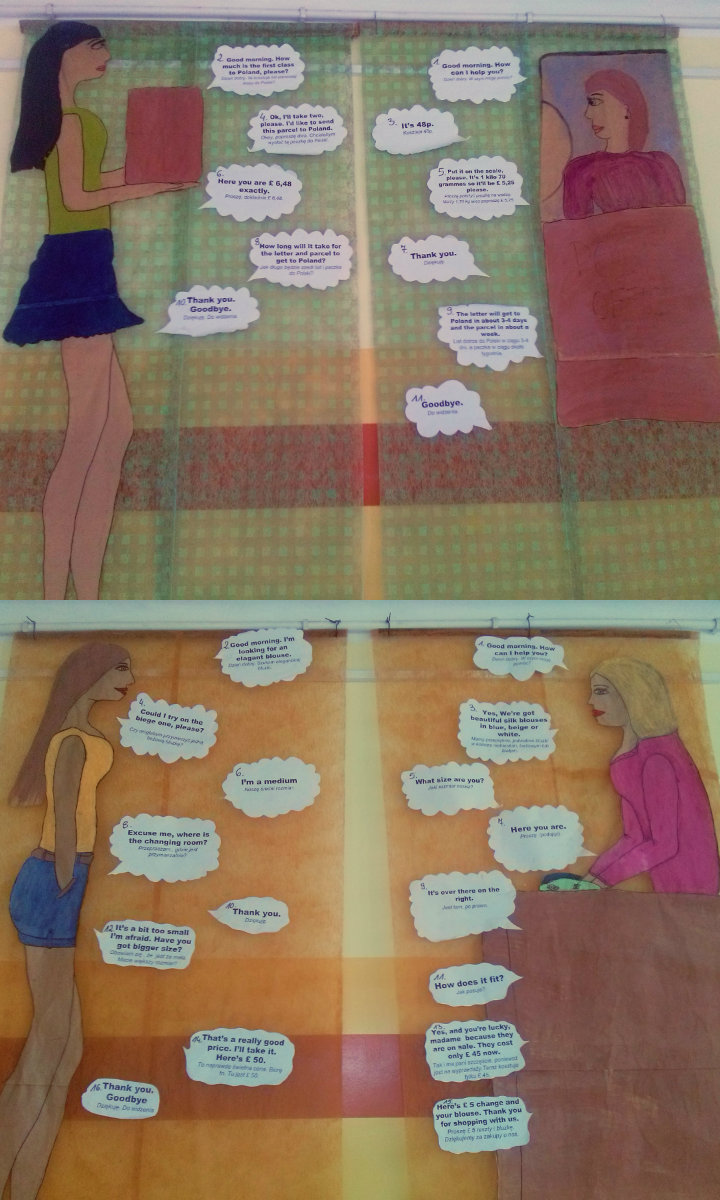 Co roku 26 września w naszej szkole odbywa się Dzień Języków Obcych. Jest to wydarzenie, w którym biorą udział wszyscy uczniowie. Jego celem jest propagowanie różnorodności językowej Europy i przybliżanie idei Unii Europejskiej, czyli  tolerancji i ciekawości innych kultur i ludzi. W tym dniu nauczyciele organizują zajęcia zachęcające do nauki języków obcych, przeprowadzają quizy wiedzy o kulturach narodów zamieszkujących Europę, a uczniowie przygotowują plakaty np. „10 powodów dla których warto uczyć się języków obcych” lub „Jak wyznać miłość w 15 językach”
Plakaty z rozmówkami
e-Twinning
e- Twinning to internetowa platforma edukacyjna , pozwalająca na współpracę szkół z różnych krajów Unii Europejskiej. Praca w projekcie nie wymaga żadnych nakładów finansowych i ma na celu tworzenie projektów umożliwiających poznawanie kultur innych krajów, współpracę z uczniami w języku angielskim, a także pozwala na wymianę opinii na różne tematy poprzez referaty oraz krótkie listy. Jest to świetna okazja na zawarcie nowych znajomości bez względu na odległość. Dotychczas współpracowaliśmy m.in. z Holandią, Francją, Niemcami, Hiszpanią, Portugalią, Grecją, Turcją oraz Estonią.
Fundacja „Dziewczynka z zapałkami”
Jest to projekt pomocy biednym i zaniedbanym dzieciom przez wolontariuszy z całego świata. Młodzi ludzie przy okazji swojego pobytu w Łodzi, prezentują swoje kraje zainteresowanym szkołom.
Nasze gimnazjum od kilku lat współpracuje z Fundacją i kilkakrotnie wciągu roku szkolnego odwiedzają nas  ich wolontariusze z tak ciekawych i odległych zakątków jak Chiny, Kolumbia, Brazylia czy … Wielka Brytania.  Prezentują swoje kraje, uczą tańców i swojego języka, opowiadają o tradycjach, przyrodzie i dużo o sobie i swojej działalności w naszym kraju. Jest to okazja do poznania wielu ciekawych i nieznanych informacji o innych krajach i ich kulturach.
Nauczyciel z Turcji
W roku szkolnym 2012/2013 mieliśmy okazję gościć u nas nauczyciela- asystenta programu Comenius z Turcji. Pan Emrah Donmez był asystentem pani Ireny Ignasiak, nauczycielki matematyki, uczącej w klasach dwujęzycznych. Brał również udział w zajęciach innych nauczycieli uczących nie tylko w klasach dwujęzycznych i to nie tylko matematyki, ale np. biologii czy geografii. Rok wspólnej pracy upłynął w mgnieniu oka. Na pożegnanie uczniowie zorganizowali pożegnalne spotkanie podczas, którego zaprezentowali historię szkoły oraz jej patrona, a także składankę zdjęć z pobytu pana Emraha w naszej szkole. Całość zakończyła się poczęstunkiem, oraz wręczeniem własnoręcznie wykonanych Książki kucharskiej z polskimi przepisami i Przewodnika po najciekawszych miejscach w Polsce.
Teatr v6
Od kilku lat jeździmy na przedstawienia w języku angielskim, które odbywają się w Łódzkim Teatrze v6 przy ul. Żeromskiego 76/79
Są to przedstawienia prezentujące klasyczne utwory literatury brytyjskiej i amerykańskiej, takie jak: „Duch z Canterbury”, „Podróże Guliwera”, „Oliwer Twist”, „Doktor Jekyll i Pan Hyde” czy „Pigmalion”
Mamy więc okazję zobaczyć oryginalną sztukę  i usłyszeć prawdziwy język angielski w wykonaniu profesjonalnych aktorów, pośmiać się na komediach i zastanowić się nad poważniejszymi kwestiami poruszanymi w tych dziełach.
Warsztaty Językowe w UK
W program klasy dwujęzycznej wpisane jest uczestnictwo w wyjazdach do Wielkiej Brytanii w ramach Warsztatów Językowych organizowanych przez naszą szkołę we współpracy z Biurem Turystyki Młodzieżowej ATAS z Łodzi. Podczas tych wyjazdów mieszkamy w rodzinach Brytyjskich, które mogą mieć korzenie w Pakistanie lub na Jamajce, i które nam gotują oryginalne dania swojej kuchni, chyba że ktoś woli frytki z pizzą  oryginalne danie brytyjskie 
W ciągu 5 dni pobytu zwiedzamy najróżniejsze obiekty w Londynie i innych miastach Wielkiej Brytanii. Do tej pory byliśmy w: Brighton, Bath, Stonehenge, Canterbury, Oxfordzie, Cambridge, Stratford nad Avonem, i Warwick. Zawsze jedzie z nami polski pilot, ale wykonujemy ćwiczenia w języku angielskim, no i porozumiewamy się nim 24 godziny na dobę, robiąc zakupy czy rozmawiając z przewodnikami czy przechodniami no i z „naszymi rodzinami”.
EuroWeek
Nową tradycją klasy dwujęzycznej staje się 5 dniowy wyjazd na EuroWeek – Szkoła Liderów w Długopolu Zdrój. Projekt polega na zaangażowaniu wolontariuszy z całego świata w pracę z młodzieżą. Polega ona nie tylko na prezentowaniu własnej kultury i zwyczajów krajów wolontariuszy, ale na całym cyklu zajęć mających ośmielić nas do używania języka angielskiego w sytuacjach komunikacyjnych np. Mój autoportet,  oraz do kreatywnego podchodzenia do rozwiązywania problemów np. Mission Impossible. Ma nas również uczyć pracy w grupie np. Nowy wynalazek lub kraj oraz budowania wiary we własne możliwości i dobrej samooceny.
Dwujęzyczność w szkole
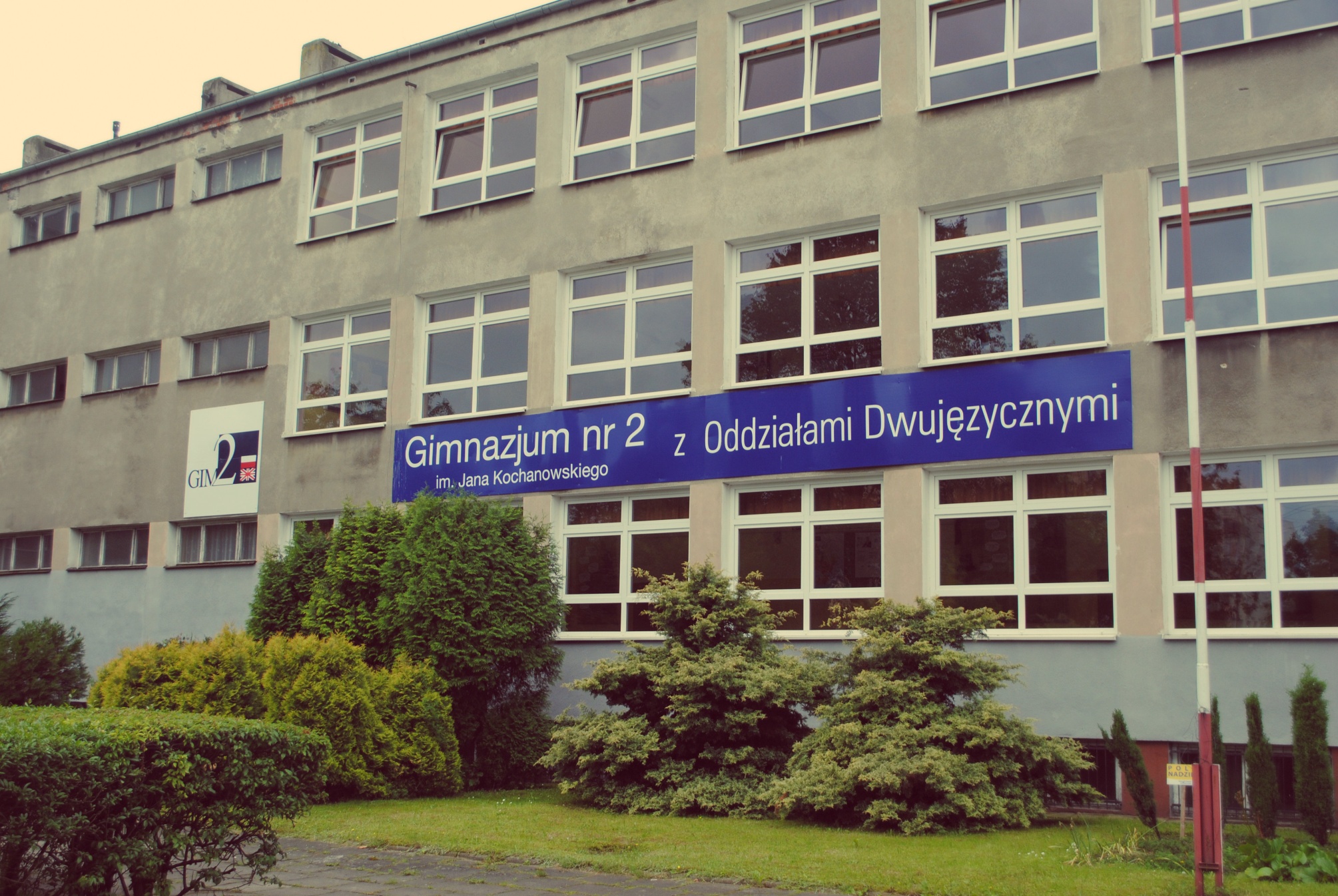 Szyld na budynku szkoły
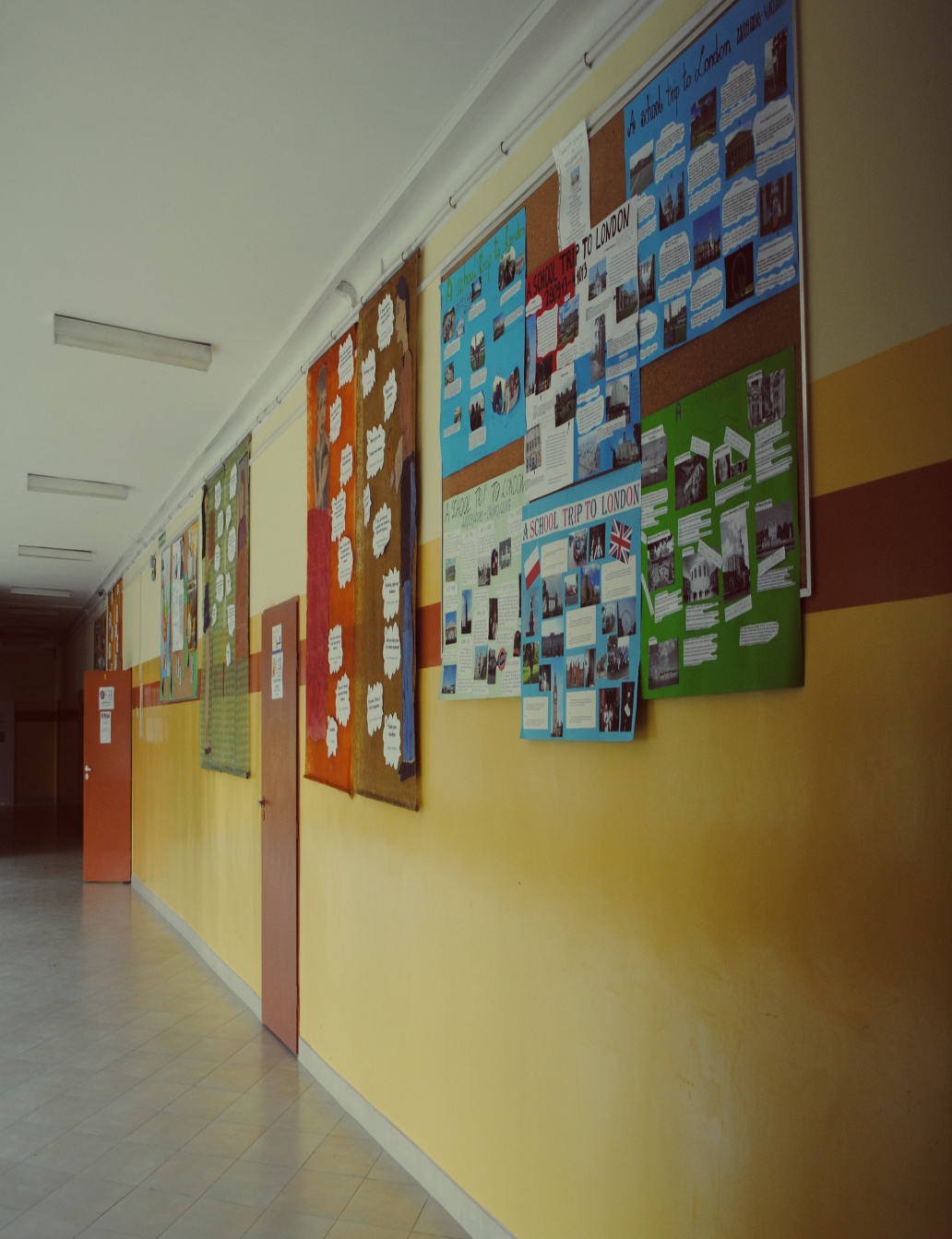 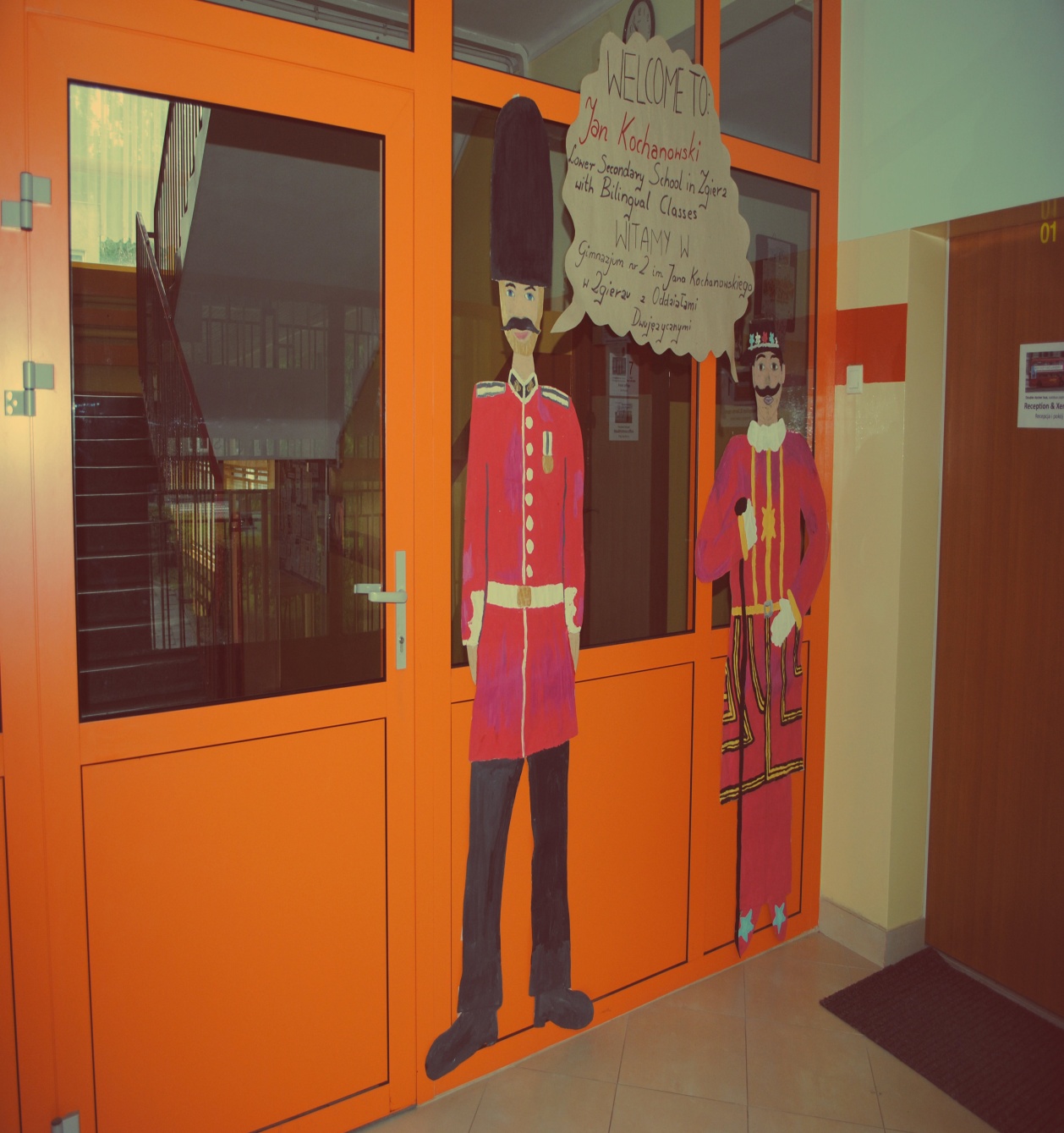 Dekoracja wejścia oraz korytarza elementami związanymi z klasą dwujęzyczną.
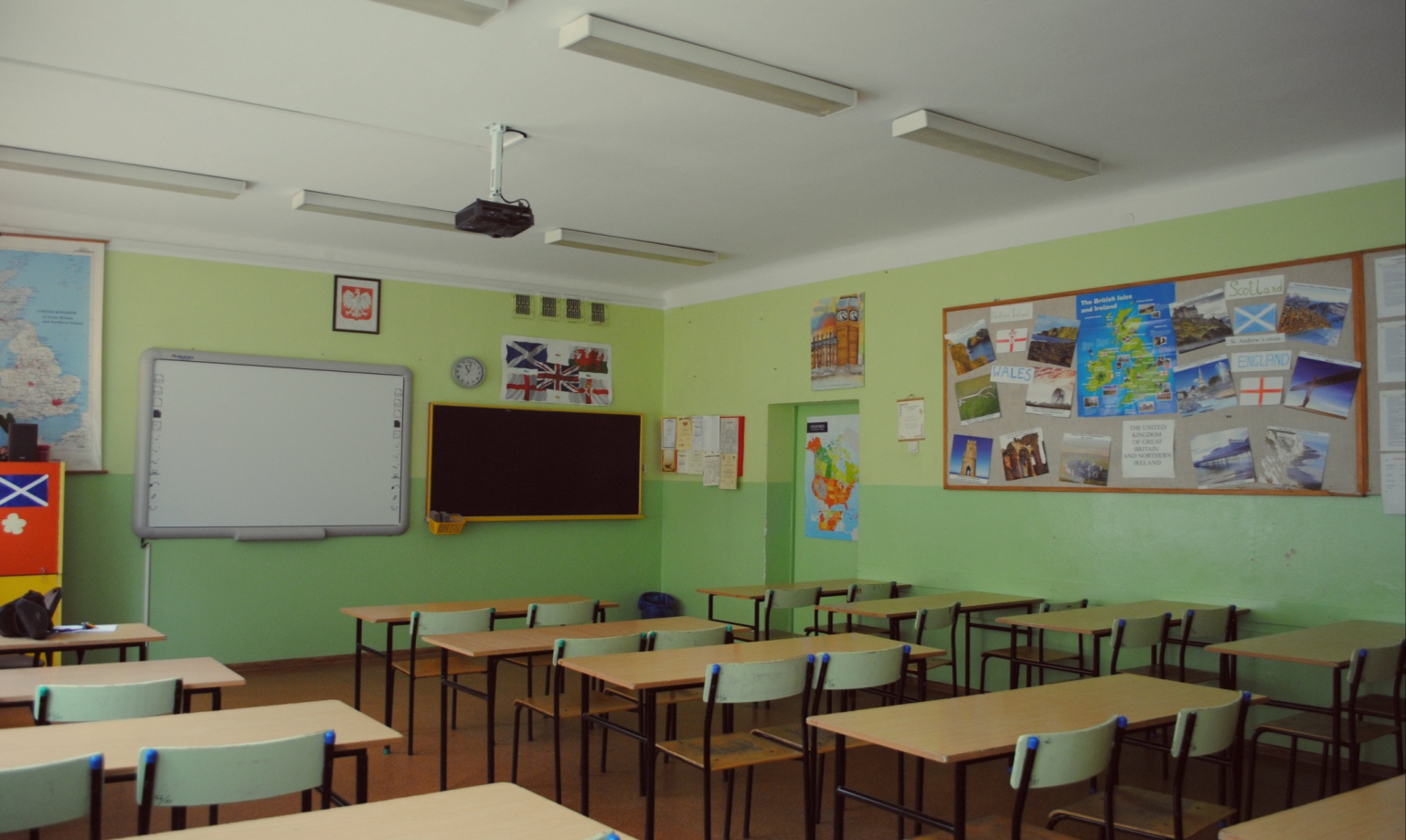 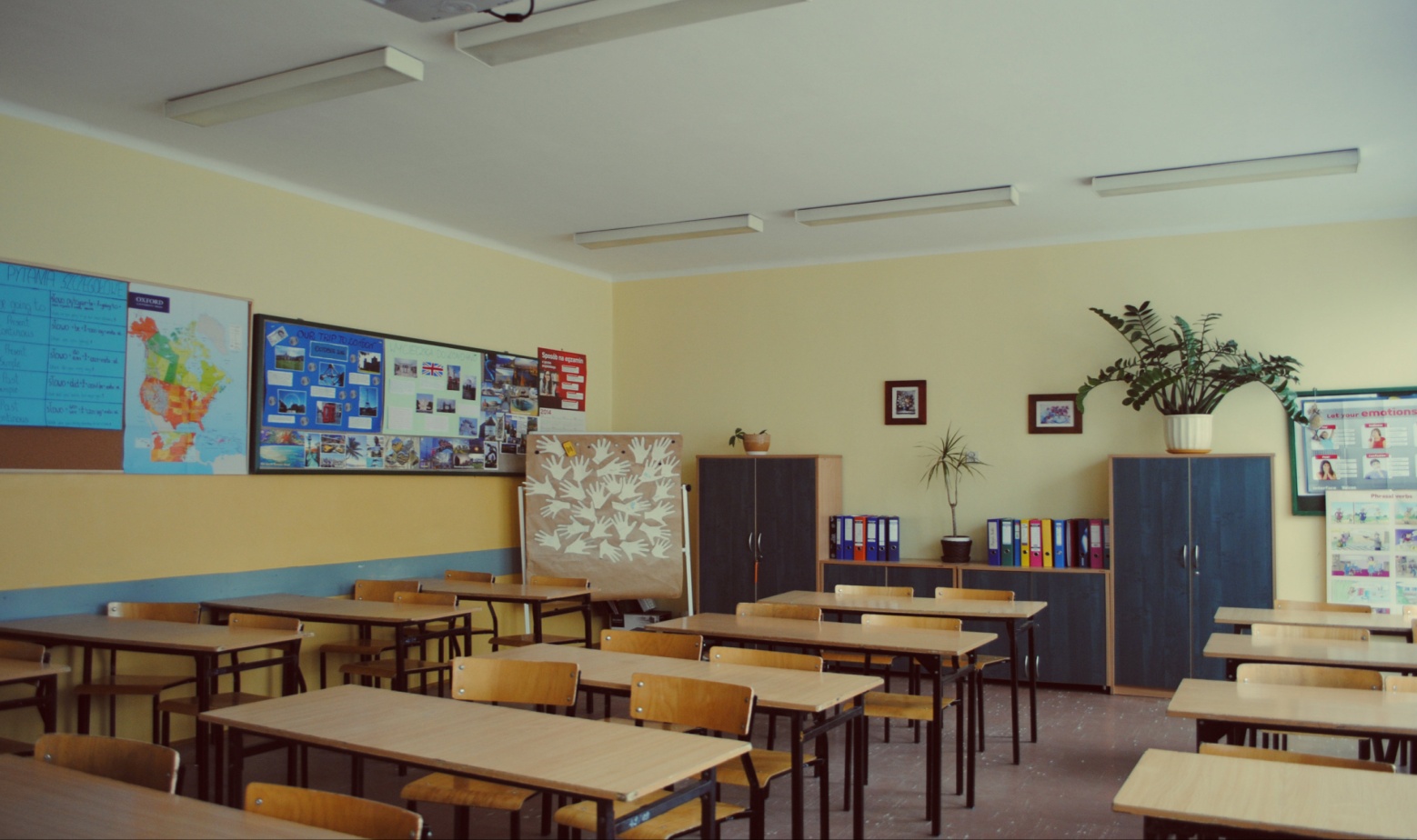 Pracownie językowe.
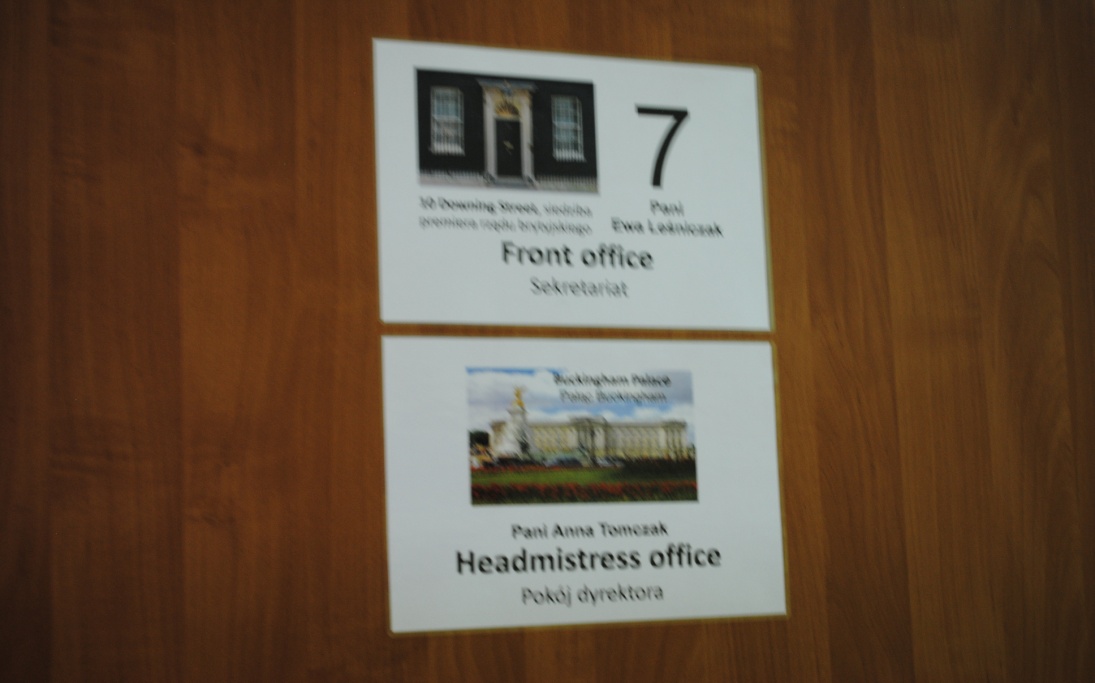 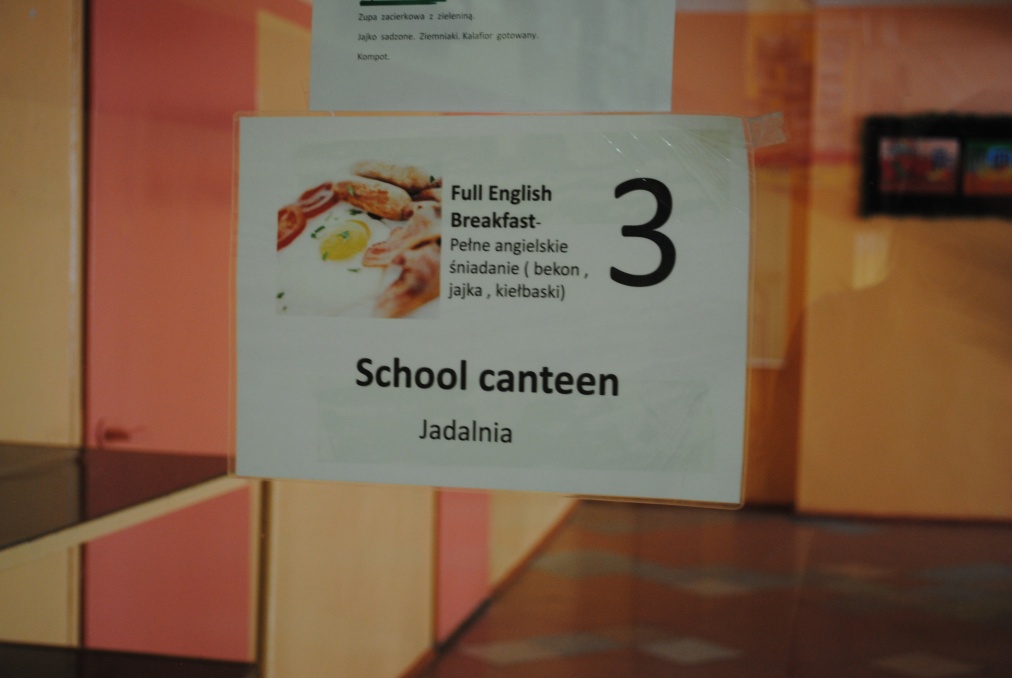 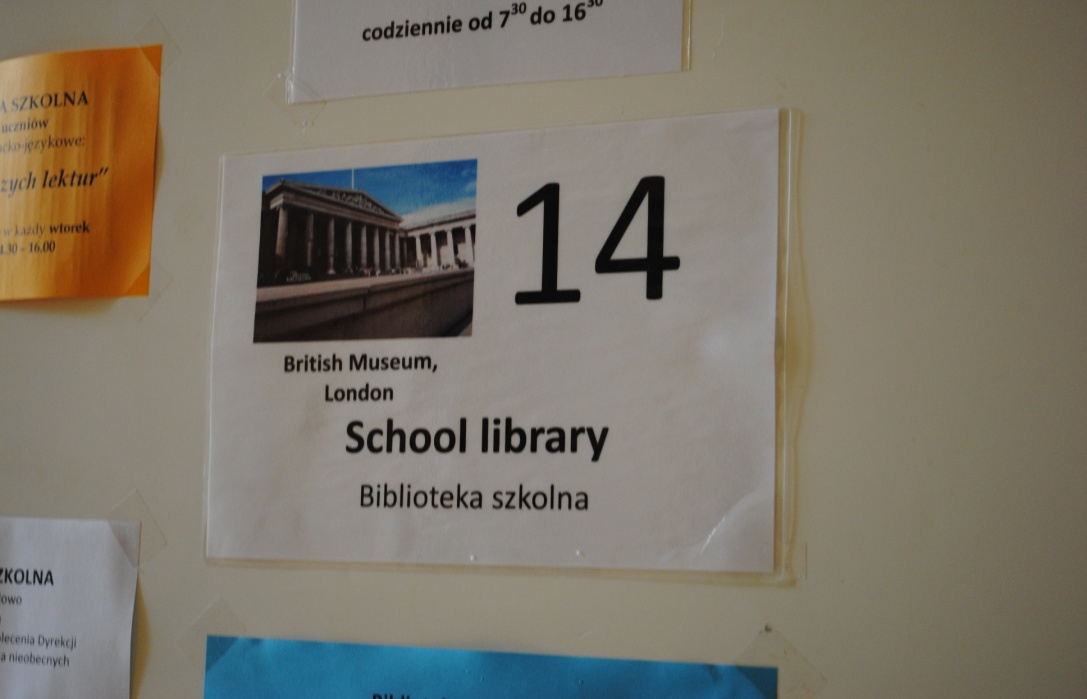 Dwujęzyczne tabliczki informacyjne
Jak się dostać do klasy?
Aby zostać przyjętym do klasy dwujęzycznej należy w wyznaczonym terminie:
Złożyć świadectwo ukończenia klasy V Szkoły Podstawowej do sekretariatu szkoły;
W marcu  przystąpić do testu predyspozycji językowych;
Złożyć świadectwo ukończenia klasy VI Szkoły Podstawowej do sekretariatu szkoły; 
Więcej informacji na stronie: http://www.gim2.miasto.zgierz.pl/?page_id=238
Thank you for watching
For more information conntact our school front office or visit our website www.gim2zgierz.miasto.pl